Autor: Vladimír Martin
Sčítanie a odčítanie od trojciferných čísel bez prechodu
375 + 20 =
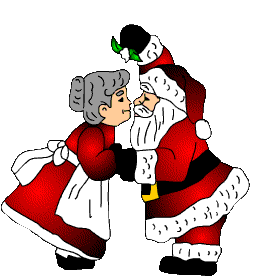 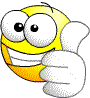 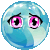 385
400
377
395
390
918+ 80 =
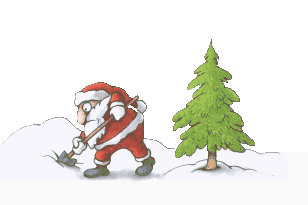 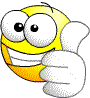 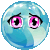 978
1 008
990
968
998
410 + 76 =
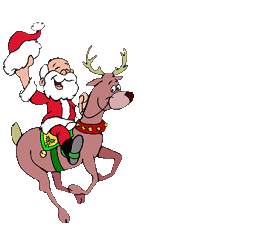 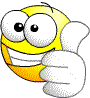 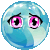 486
576
476
496
480
250 +340 =
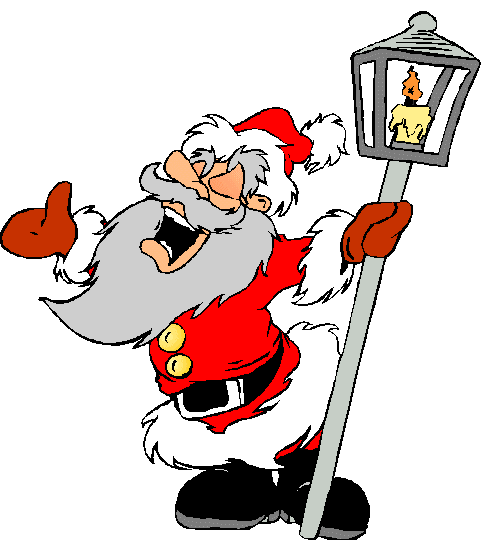 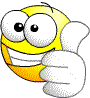 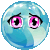 610
580
590
690
600
224 + 6=
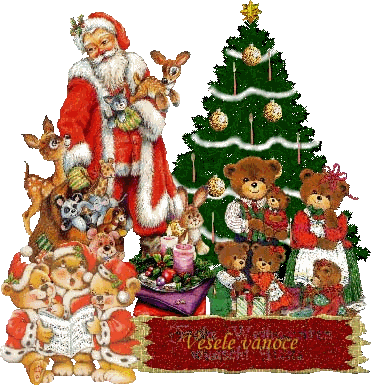 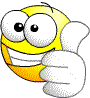 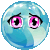 225
234
228
231
230
557- 6 =
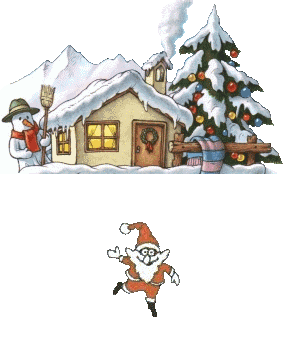 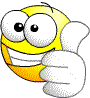 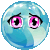 548
551
550
548
547
943 - 30 =
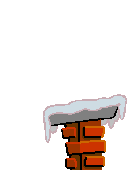 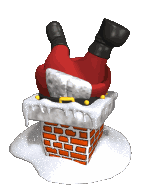 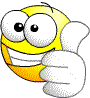 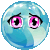 900
897
910
913
934
667+ 300 =
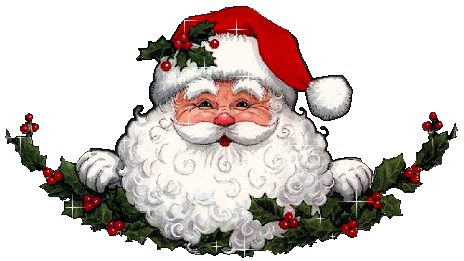 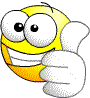 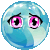 697
1 007
867
990
967
410+ 86 =
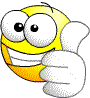 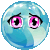 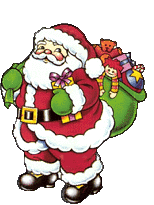 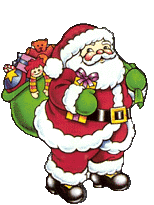 486
580
496
476
569
Pomoc
537- 5 =
537- 7- 2
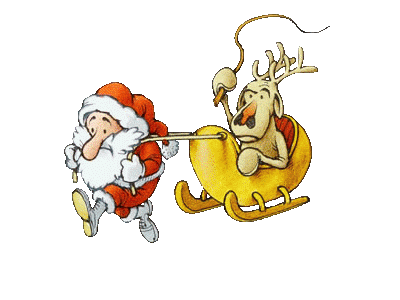 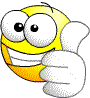 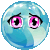 532
531
533
432
427
Pomoc
537+ 59 =
530+ 50+ 7+ 9
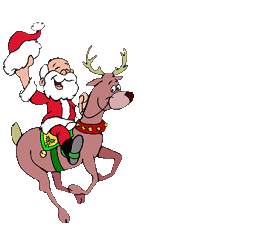 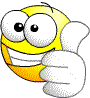 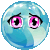 599
597
598
595
596
Pomoc
888+ 99 =
880+ 90+ 8+ 9
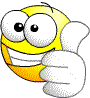 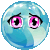 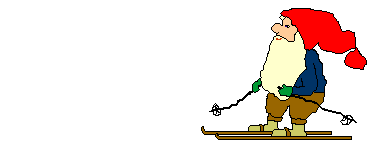 986
988
985
989
987
Pomoc
624- 9 =
624- 4 - 5
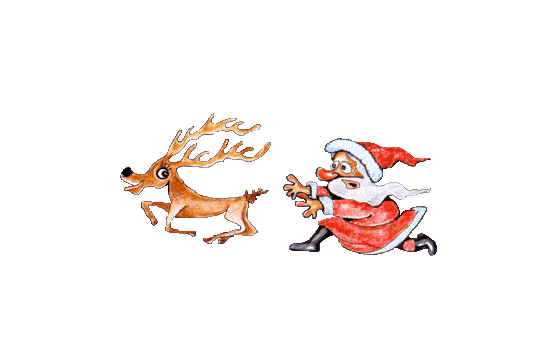 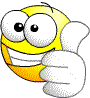 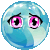 614
615
611
612
613
Koniec